6eProgramme d’histoire,géographie,enseignement morale et civique (EMC)
Histoire
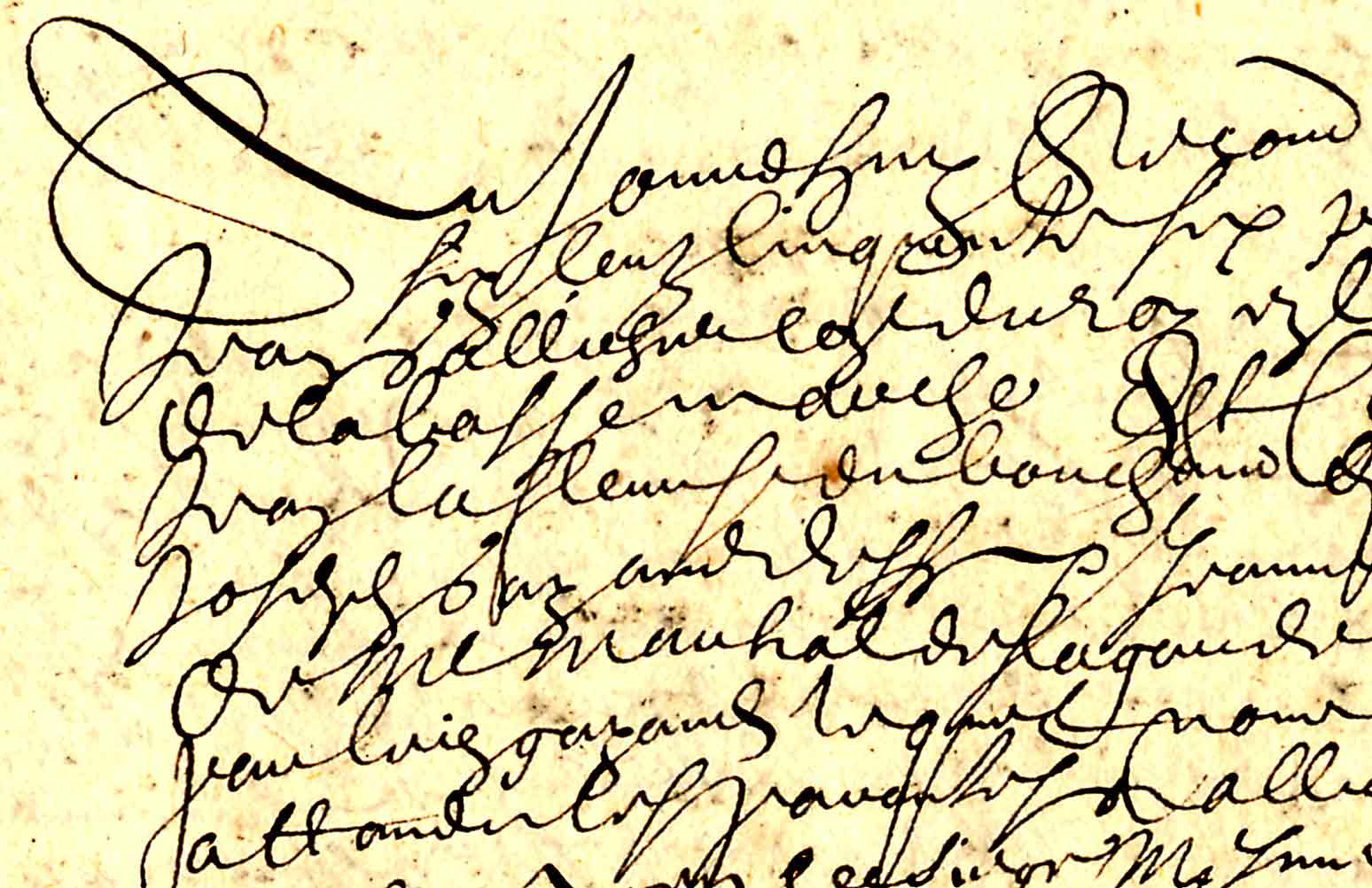 Thème 1La longue histoire de l'humanitéet des migrations
Les débuts de l'humanité
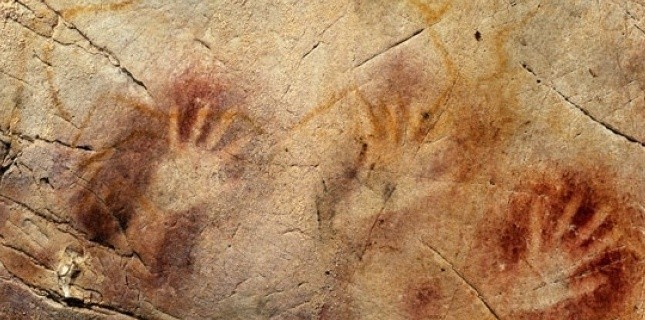 La « révolution » néolithique
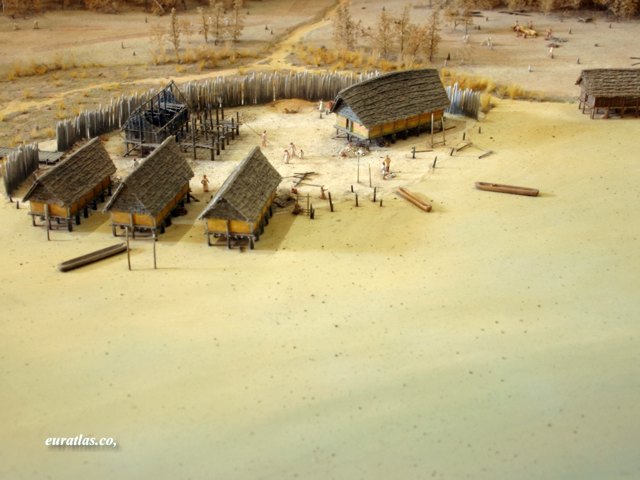 Premiers États et premières écritures (Égypte, Mésopotamie)
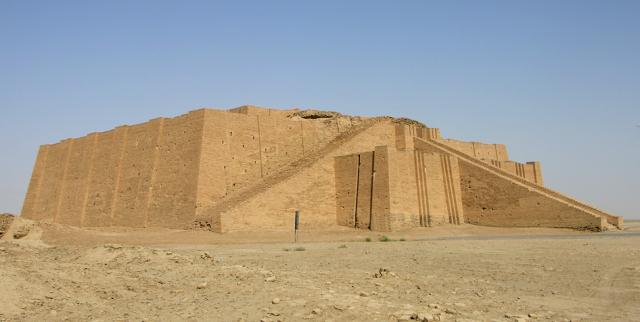 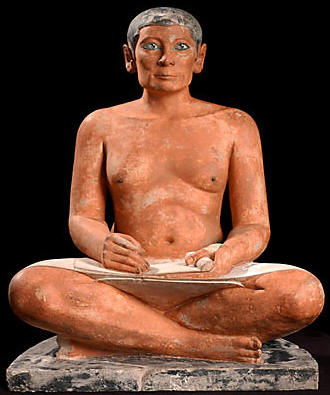 Thème 2La Méditerranée antiqueau Ier millénaire avant J.-C.
Le monde des cités grecques
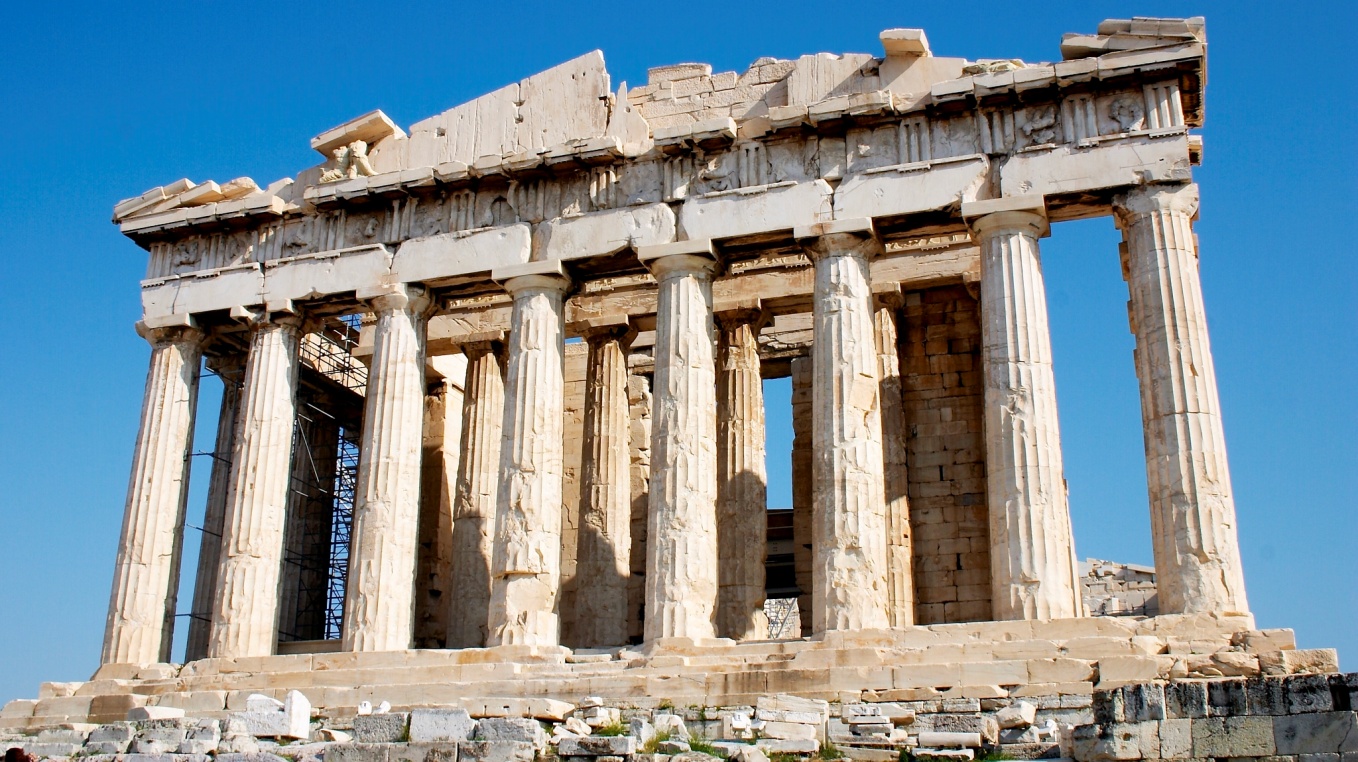 Rome, du mythe à l'histoire
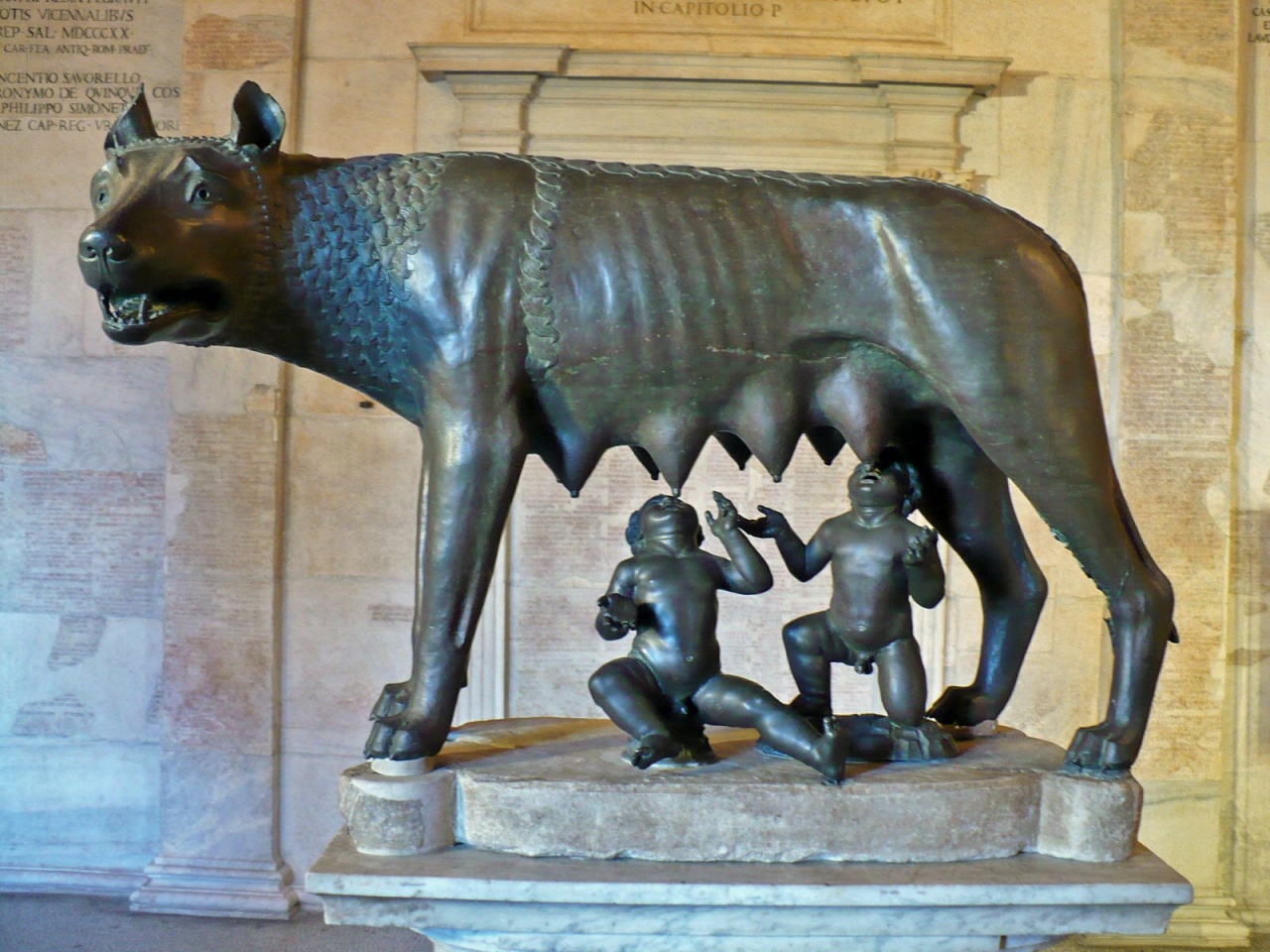 La naissance du monothéisme juif
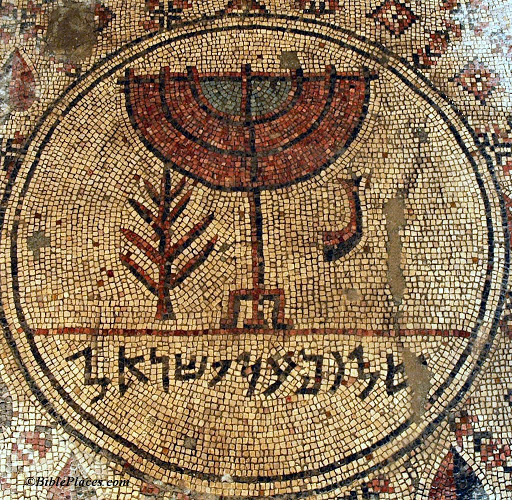 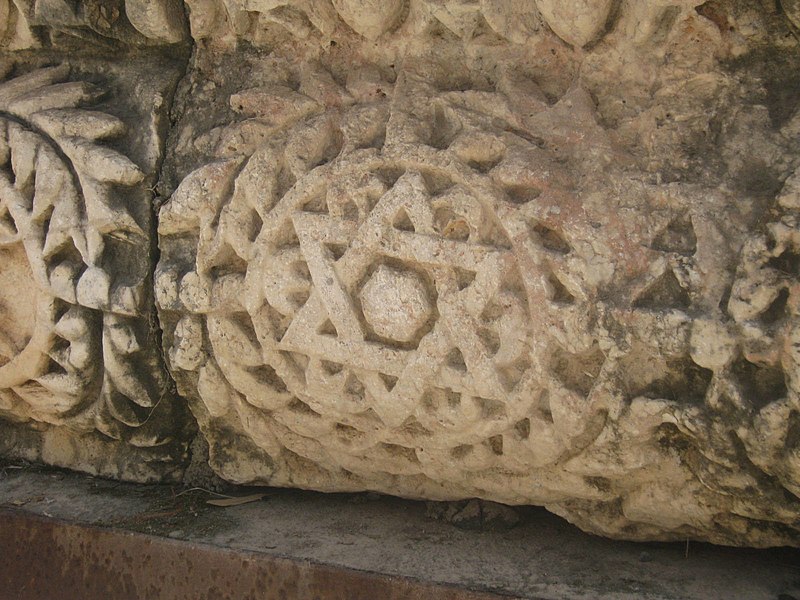 Thème 3L'empire romain dans le monde antique
Conquêtes, paix romaine et romanisation
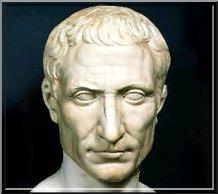 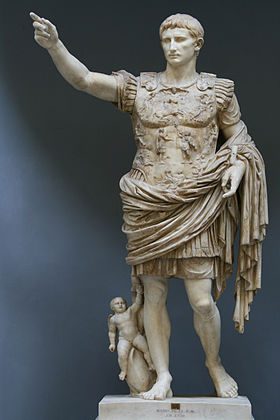 Les chrétiens dans l'empire romain
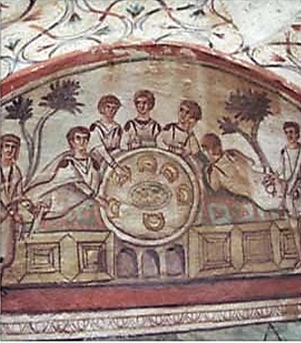 L’Empire romain et la Chine des Han
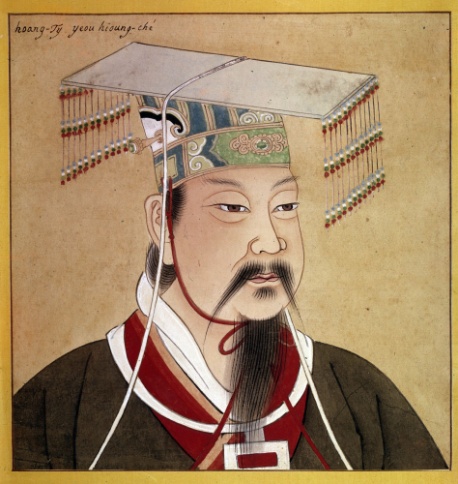 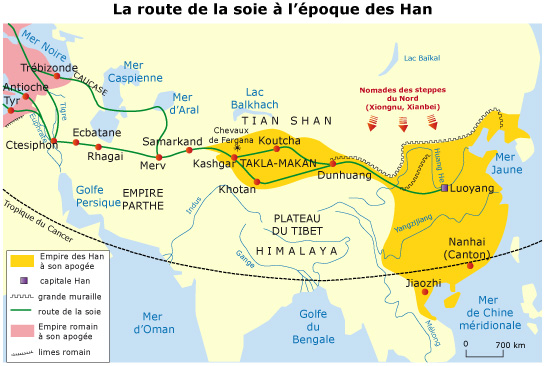 Géographie
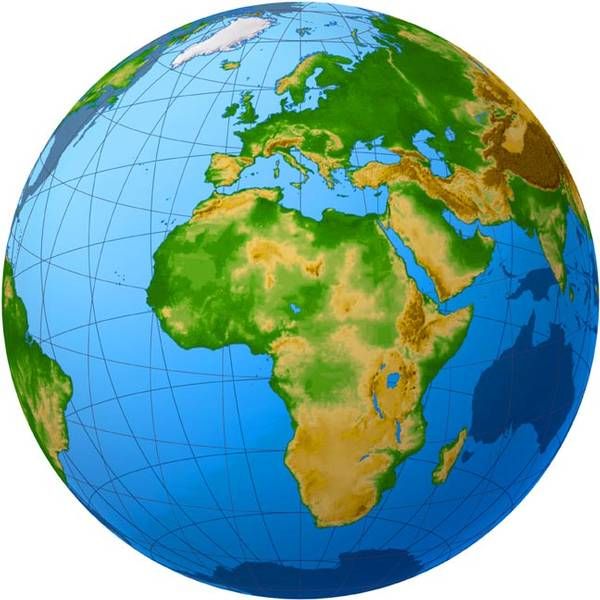 Thème 1Habiter une métropole
Les métropoles et leurs habitants
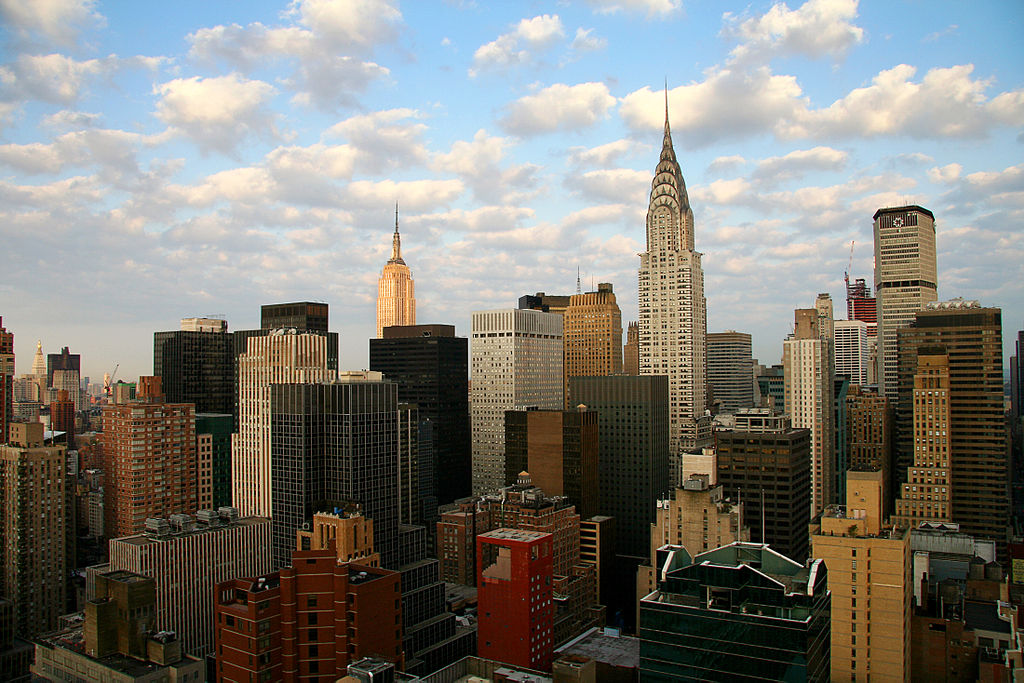 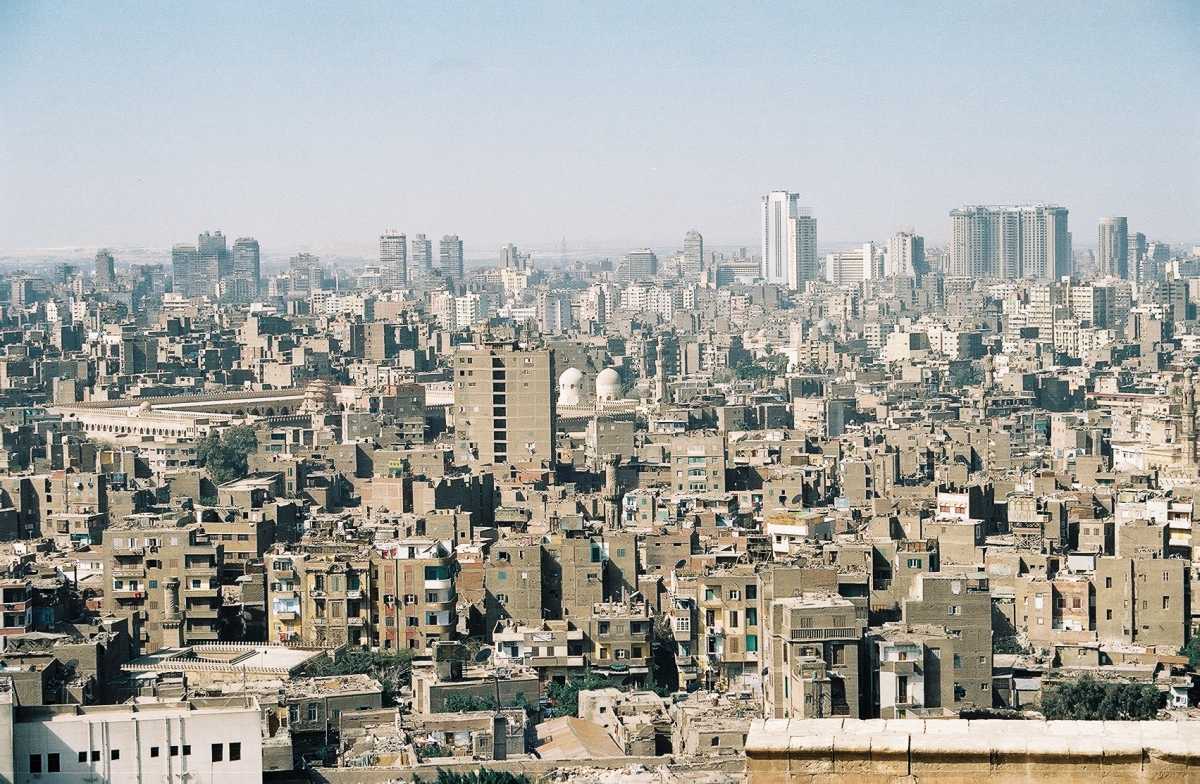 Les villes de demain
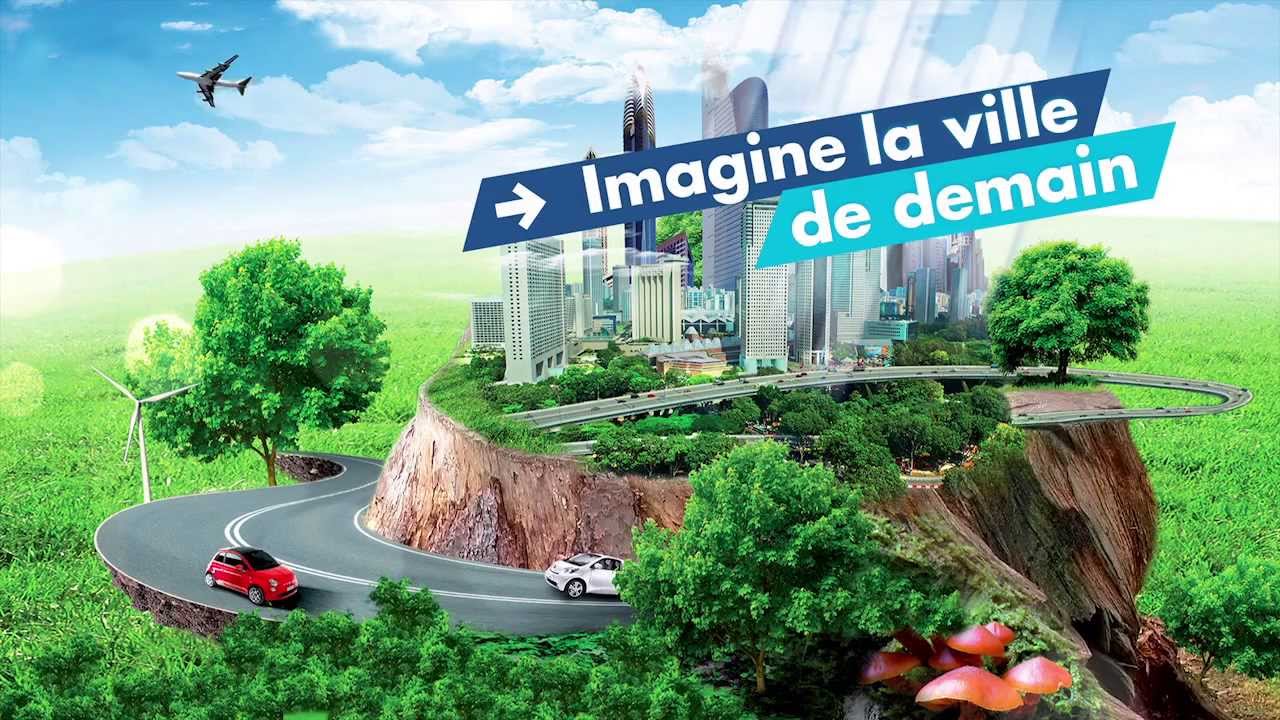 Thème 2Habiter un espace de faible densité
Habiter un espace à forte contrainte
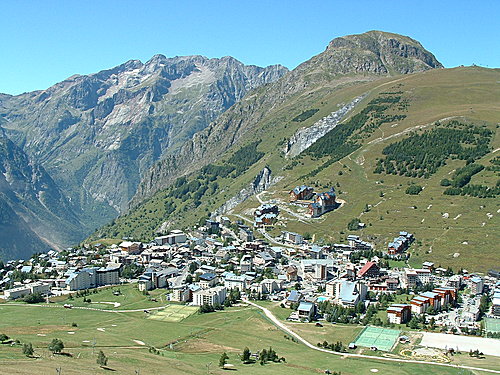 Habiter les campagnes
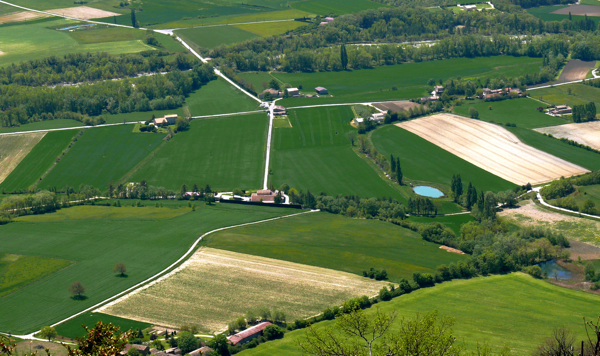 Thème 3Habiter les littoraux
Littoral industrialo-portuaire, littoral touristique
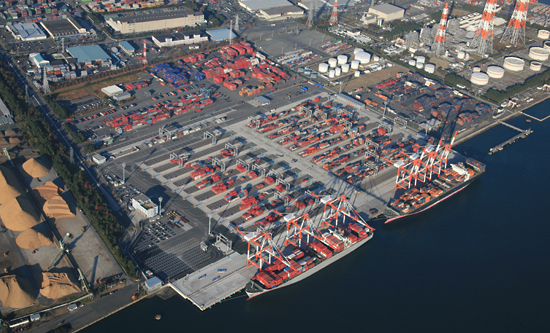 Thème 4Le monde habité
La répartition de la population mondiale et ses dynamiques
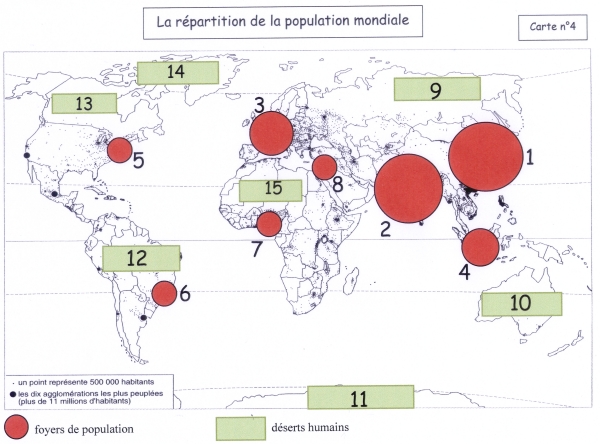 La variété des formes d'occupation spatiale dans le monde
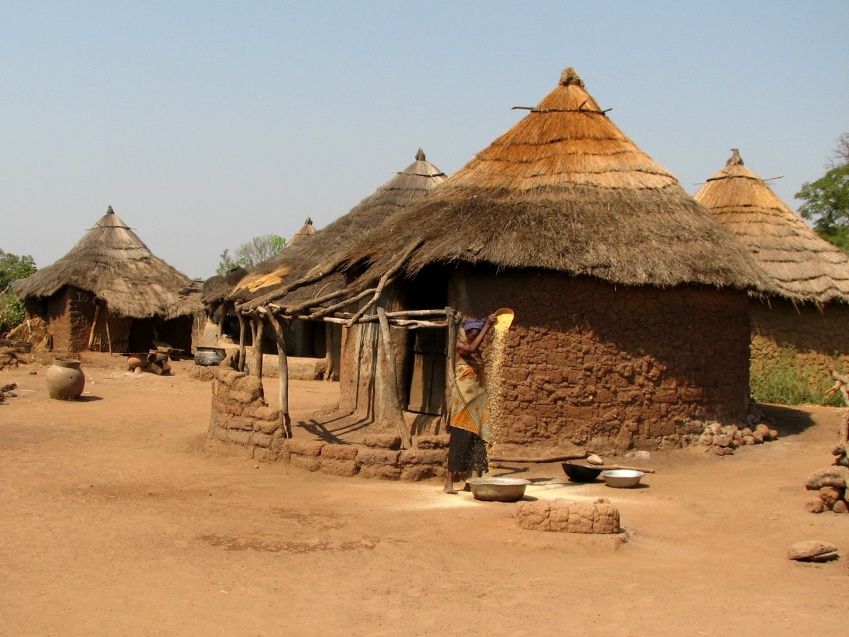 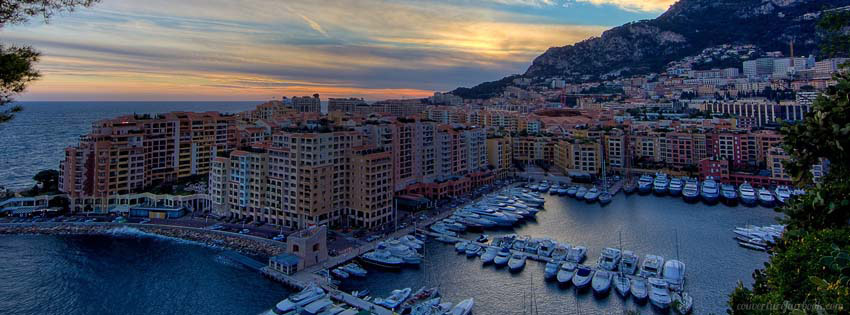 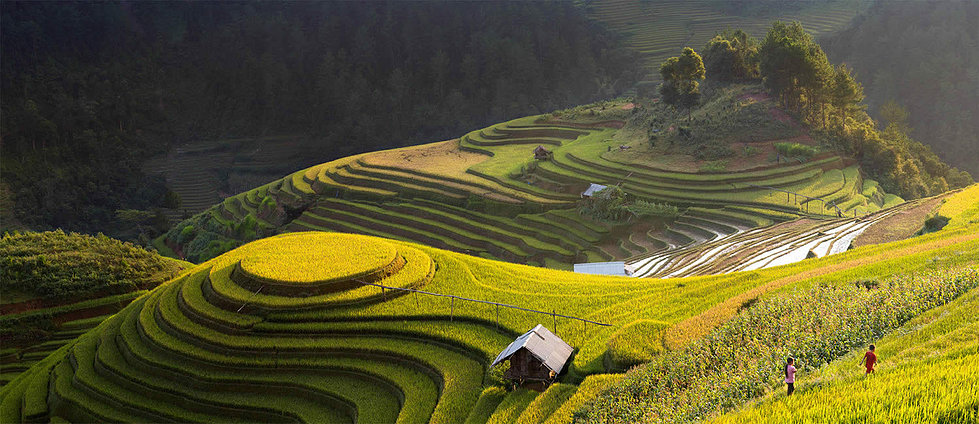 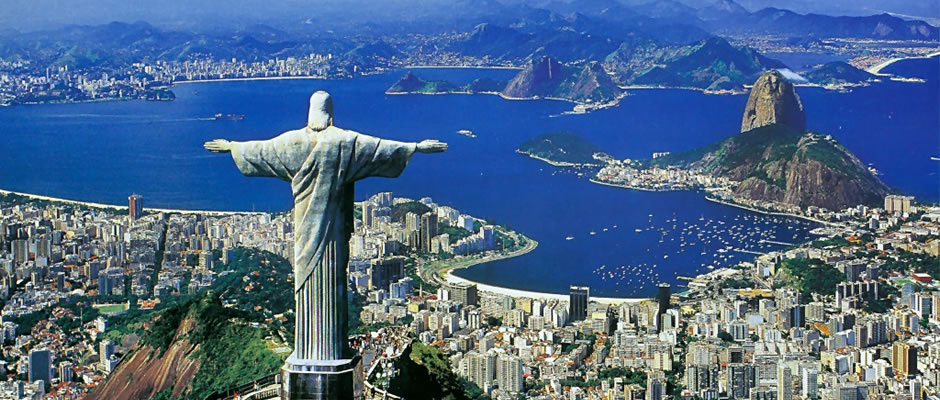 Enseignement moral et civique (EMC)
Le fonctionnement du collège
Etre un élève responsable
Les droits de l’enfant
Les valeurs de la République